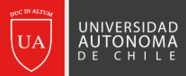 Gestión de proyectos de desarrollo de software y control de calidad de producto terminado en una pequeña empresa
Jenny Morales Brito
Facultad de Ingeniería 
Universidad Autónoma de Chile
Agenda
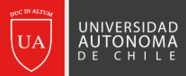 Pequeña empresa  en Chile
Sobre OneConsultores
Gestión de proyectos
Calidad de producto terminado
Conclusiones
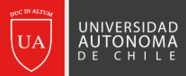 Pequeña empresa en Chile
Una de las clasificaciones del Servicio de Impuestos Internos (SII) según las ventas anuales.
MICRO 1 0,01 UF a 200 UF.
MICRO 2 200,01 UF a 600 UF.
MICRO 3 600,01 UF a 2.400 UF.
PEQUEÑA 1 2.400,01 UF a 5.000 UF.
PEQUEÑA 2 5.000,01 UF a 10.000 UF.
PEQUEÑA 3 10.000,01 UF a 25.000 UF.
MEDIANA 1 25.000,01 UF a 50.000 UF.
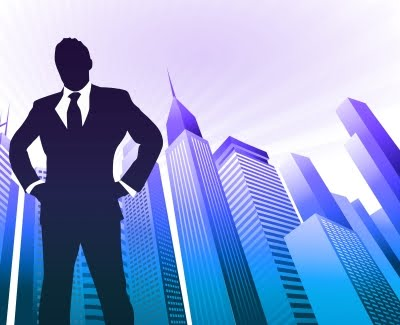 anual desde 2.400 UF  a  5.000 UF, este es el sector al cual pertenece una pequeña empresa, llamado Pequeña 1.
Empresa en Chile: fracaso antes de los 3 años
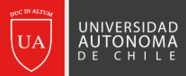 FRACASO 3 AÑOS
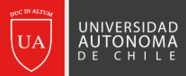 ¿Qué hace una empresa de desarrollo para sobrevivir?
Fracaso de los proyectos
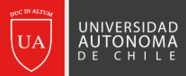 METODOLOGÍAS ÁGILES
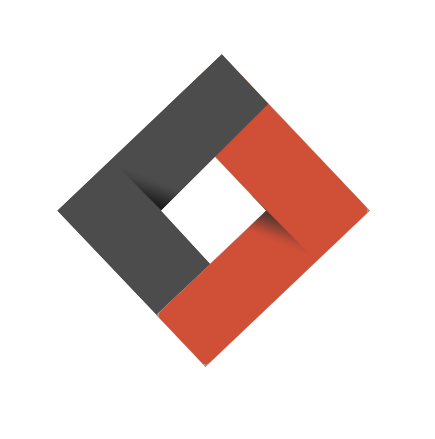 www.oneconsultores.com
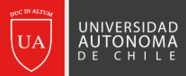 OneConsultores
Fundada en el año 2013.
Posee 7 personas que conforman el equipo de trabajo.
Cuenta con clientes públicos y privados
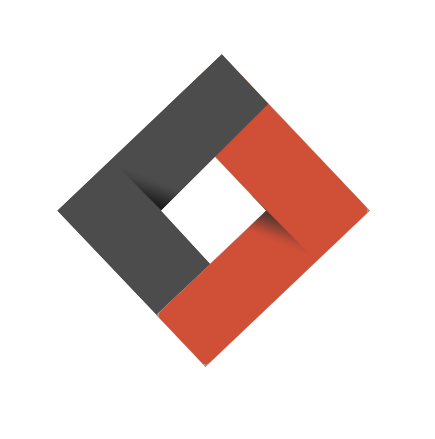 www.oneconsultores.com
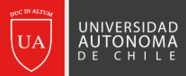 One Consultores en la CES  en las Vegas EEUU
Fuente:http://chileproveedores.bmcomunicaciones.cl/newsletter/2015/01/nota-1.php
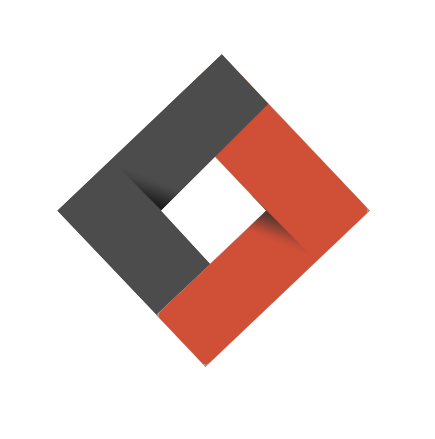 www.oneconsultores.com
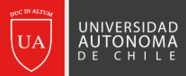 La empresa ha realizado proyectos en las áreas de TI.
Desarrollo de software
Interconectividad de espacios rurales
Implementación y sustento de proyectos TI
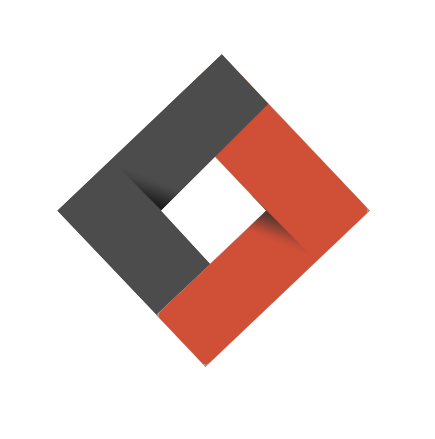 www.oneconsultores.com
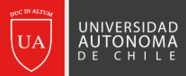 Vitrina Campesina
Vitrina Campesina. Plataforma digital que permite a emprendedores de artesanía, turismo rural y de agroindustria mostrar sus productos y servicios en internet generando un contacto directo entre emprendedores y clientes.
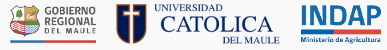 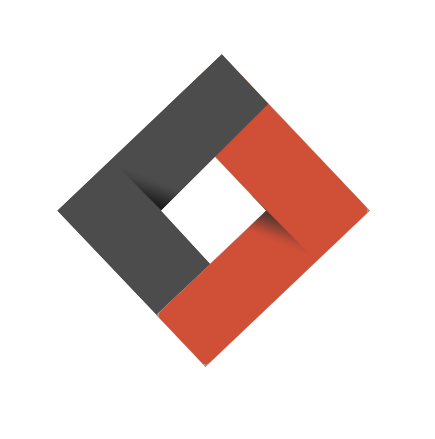 www.oneconsultores.com
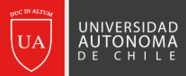 Vitrina Campesina
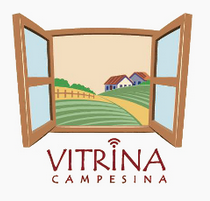 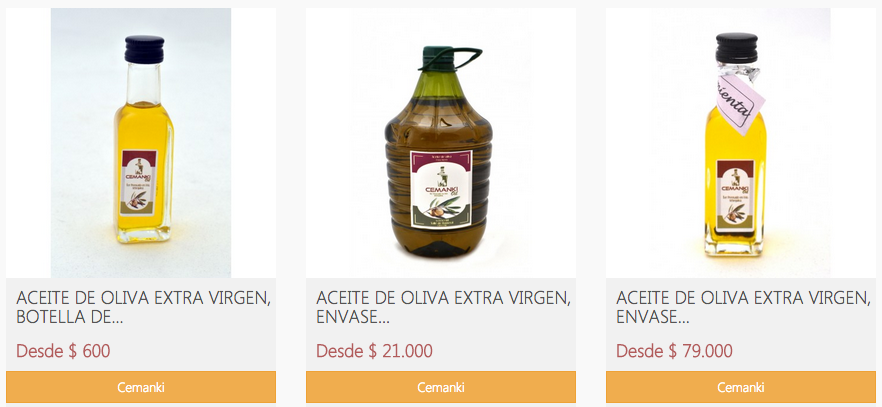 Fuente: http://www.vitrinacampesina.cl
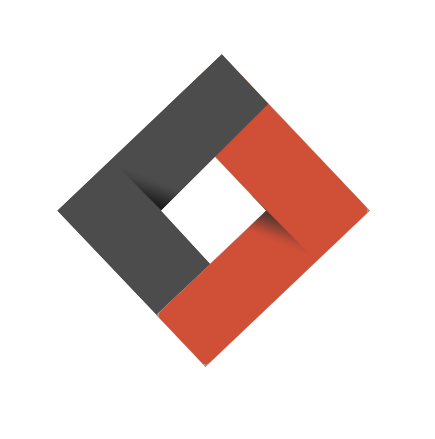 www.oneconsultores.com
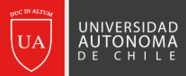 Servicio de Mensajería
El servicio de mensajería permite a clientes enviar mensajes de texto (SMS), email, WhatsApp a quienes estime conveniente mediante una interfaz Web. Múltiples aplicaciones para este servicio, entre las cuales se pueden mencionar, avisos de horas médicas, reuniones escolares, entre otros.
FOSIS a nivel nacional
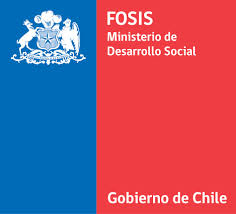 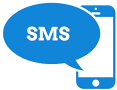 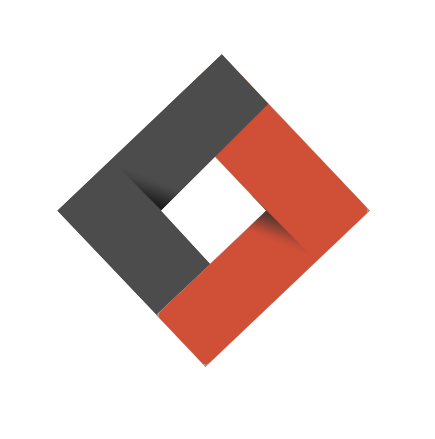 www.oneconsultores.com
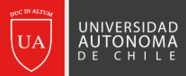 Software de Permisos de Circulación
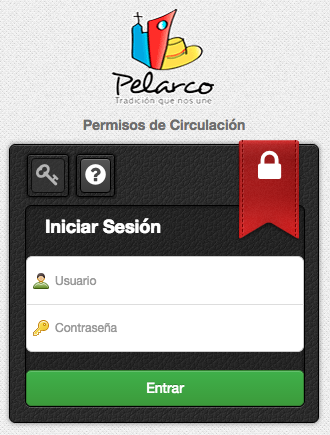 Software para la venta de permisos de circulación.
Provee la posibilidad de registrar las ventas por concepto de permisos de circulación, pago en línea.
Actualmente utilizado por la Ilustre Municipalidad de Pelarco
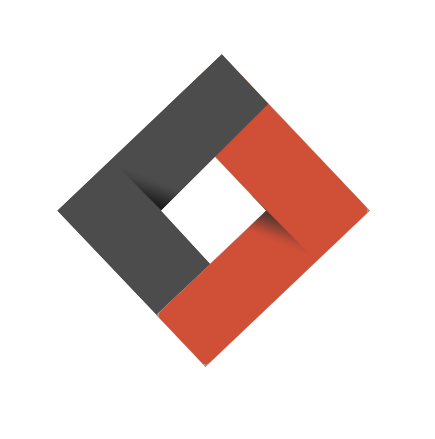 www.oneconsultores.com
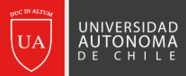 Monitoreo Térmico
Sistema de monitoreo para cámaras de frío
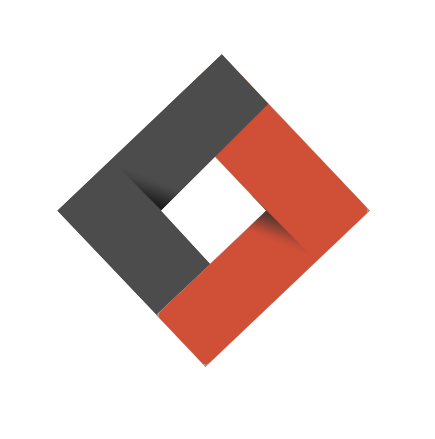 www.oneconsultores.com
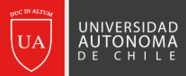 Conectividad
Conectividad rural
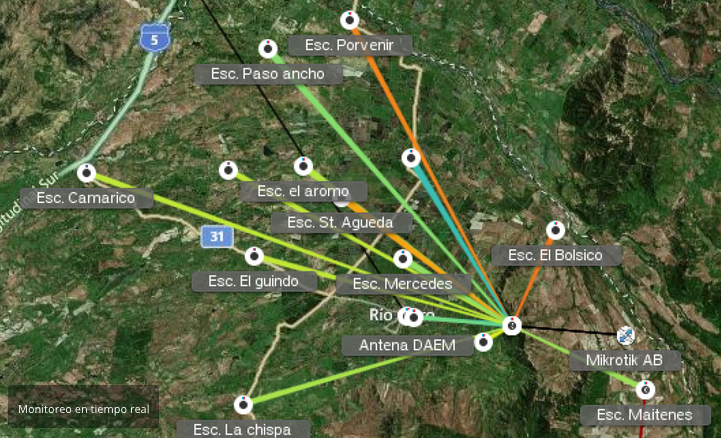 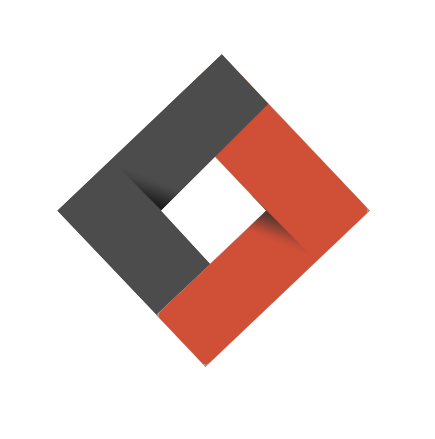 www.oneconsultores.com
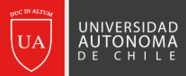 Analicemos ahora la realidad encontrada en la gestión de los proyectos.
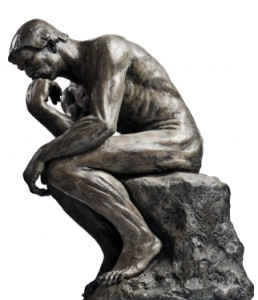 Requerimientos
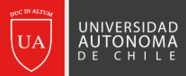 Esperamos que expliquen sus requerimientos
Requisitos
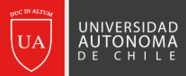 Producto de una reunión
Formalidad
Gestión
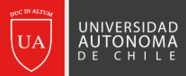 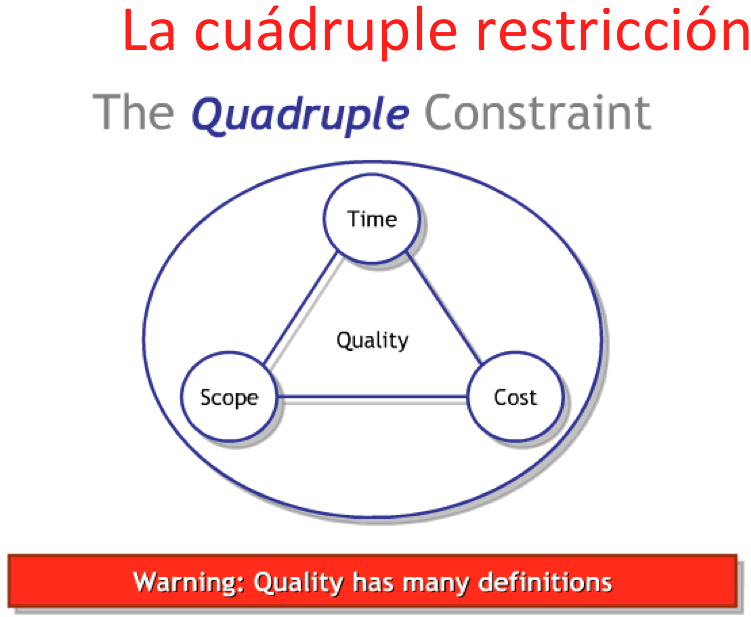 Idealmente estas dimensiones no deberían modificarse
Clientes y usuario
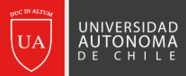 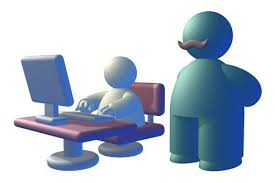 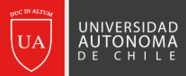 Estimación y Programación de Tareas
Necesidad de contar con un EXPERTO
Jefe de proyecto
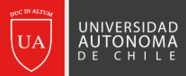 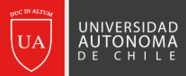 Proceso de desarrollo de software
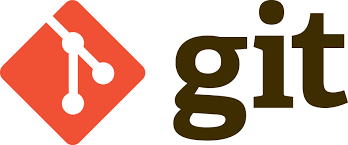 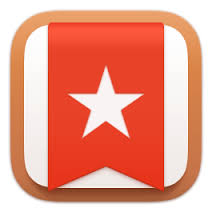 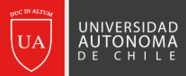 El personal de desarrollo
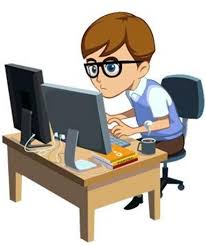 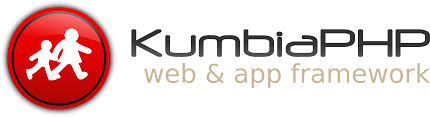 Calidad
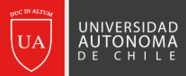 Dada las diversas implicancias, se pretende medir la calidad del producto terminado.
Plantilla
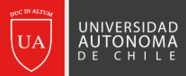 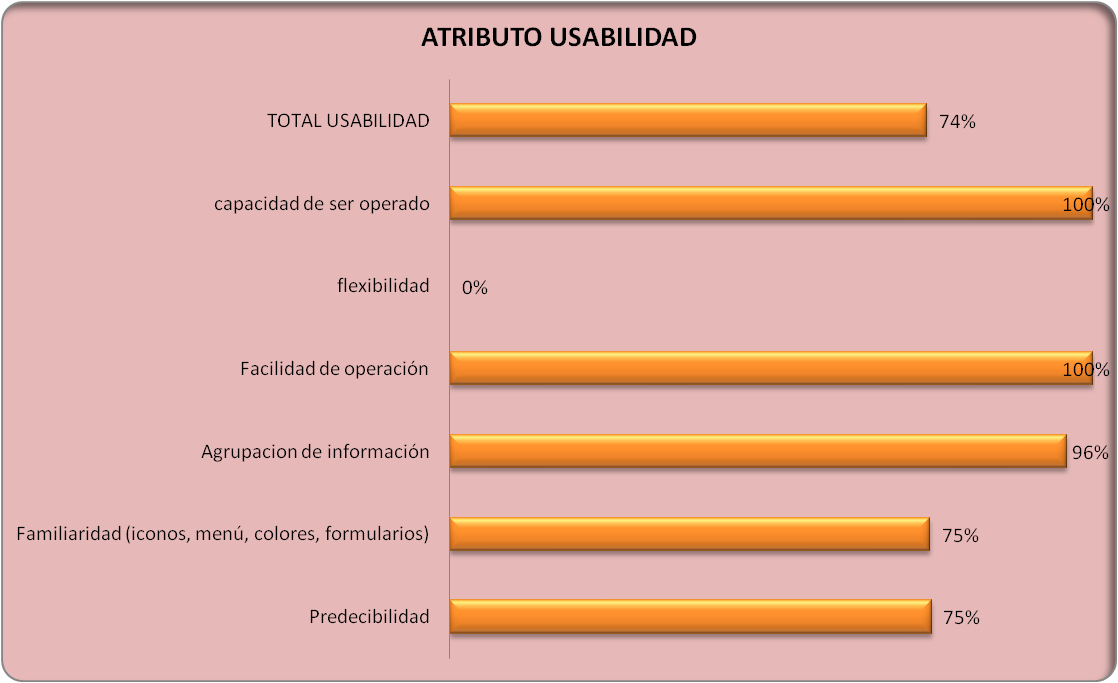 Plantilla
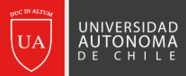 Plantilla
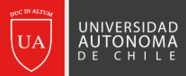 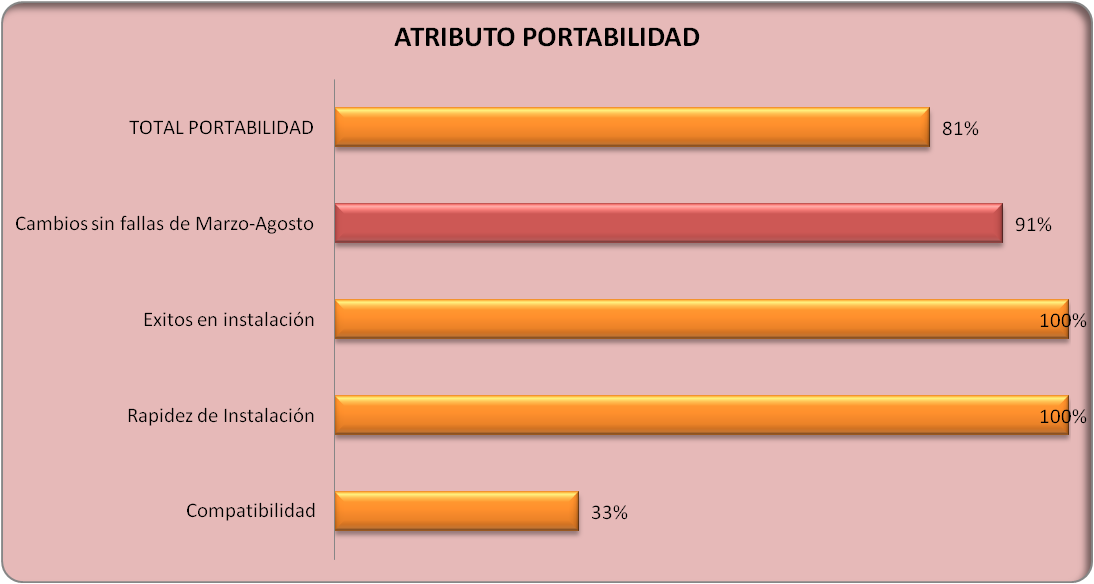 Plantilla
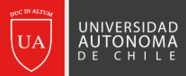 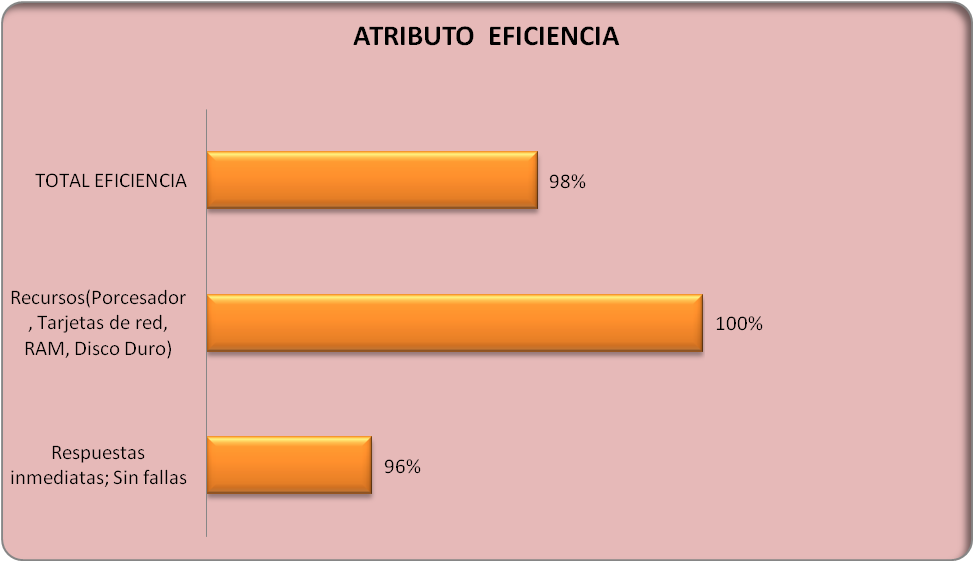 Plantilla
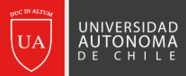 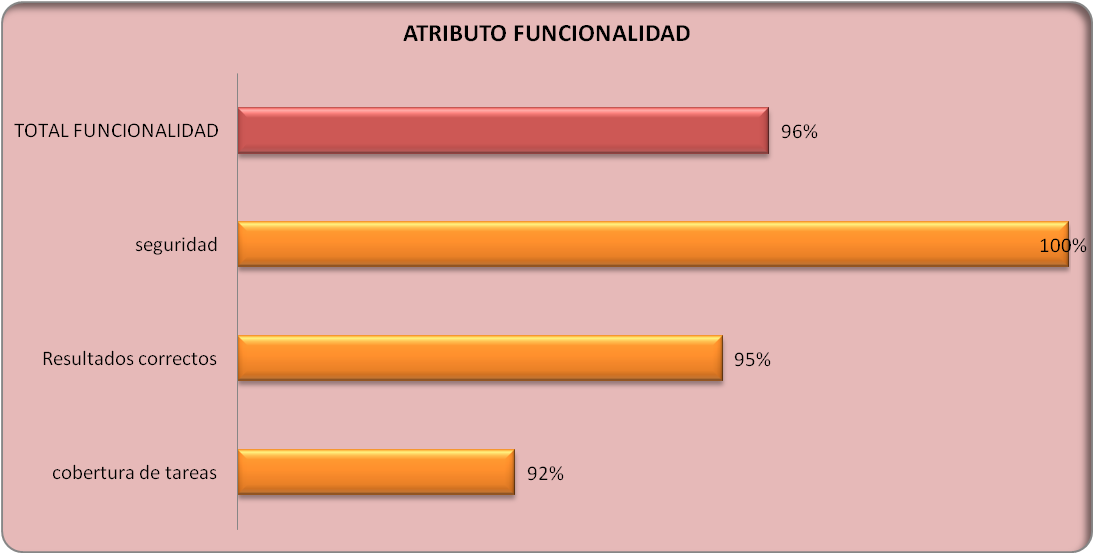 Plantilla
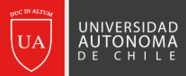 Conclusiones
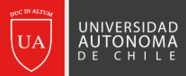 Toda empresa que quiere crecer y consolidarse debe formalizar procesos.
Transitar hacia las certificaciones de calidad.
Establecer procesos de evaluación de calidad formal durante el desarrollo.
Mejoras
Mayor vinculación  con Universidades
Certificarse CMMI
Ampliar su mercado objetivo
Trabajos futuros:
Estudio de fracasos de proyectos de software en chile
Estudio de madurez de empresas de desarrollo en chile
Estudio de utilización de metodologías de desarrollo
Referencias
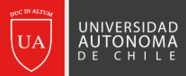 Estadísticas De Empresas Por Tamaño Según Ventas. Ministerio de Economia y Turismo Gobierno de Chile
Dinámica Empresarial Brechas Regionales Y Sectoriales De Las Pymes En Chile Periodo 2005-2014, Ministerio de Economía, Fomento y Turismo Gobierno de Chile., 
Case Study:Factors for Early Prediction of Software Success & Failure J. D. Procaccino, J. M. Verner, and S. P. Overmyer 
Ingeniería del Software, Ian Sommerville, pearson adison wesley 7ma edición.
Factores de Éxito en Proyectos de Desarrollo de Software: Análisis de la Industria Chilena del Software. J. Pereira, N. Cerpa, M. Rivas.
Plantilla de Evaluación de Calidad de Software Según ISO 9126, Aplicación en un Caso Práctico. J. Morales.
C. Ghezzi, M. Jazayeri, D. Mandrioli, “Fundamentals of Software Engineering”, Prentice Hall, second edition, 2003,
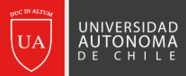 Muchas Gracias!!!